2024 GLOBE International Virtual Science Symposium (IVSS)Webinar #3, December 6 2023
www.globe.gov/news-events/meetings_symposia/virtual-conferences
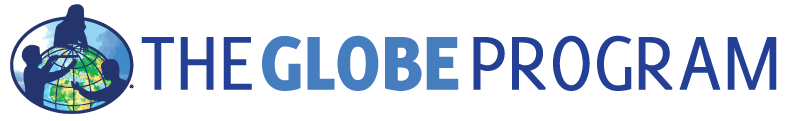 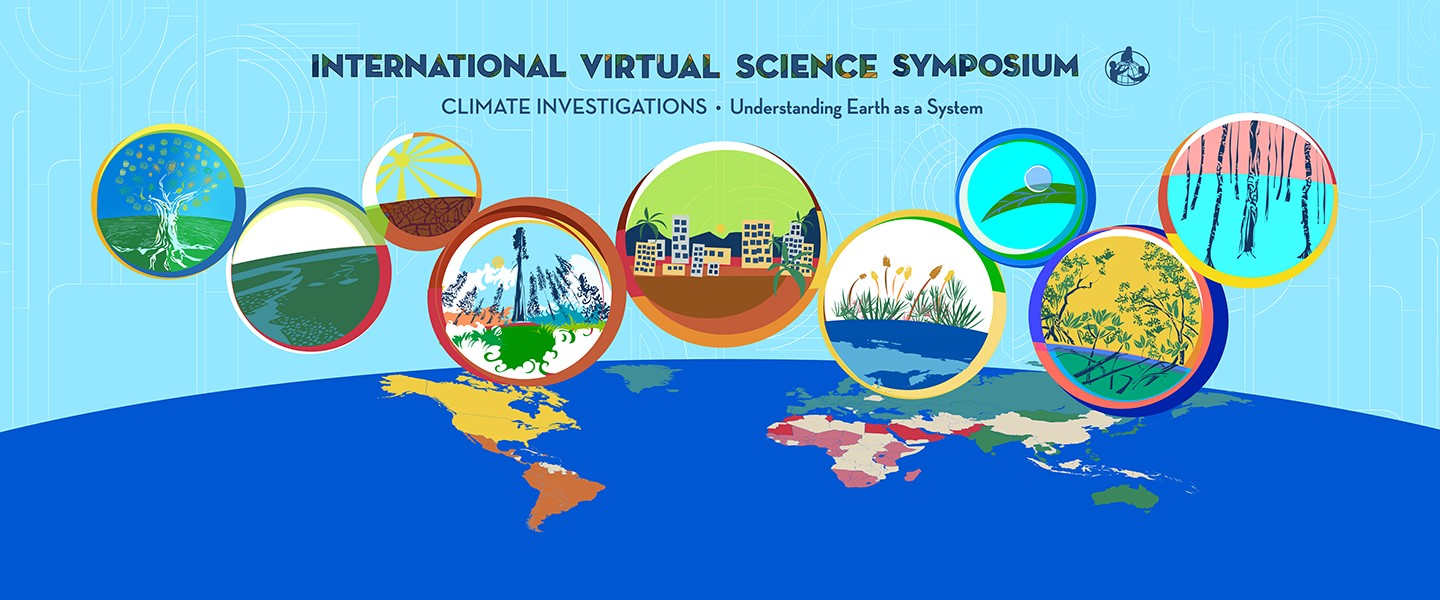 2024 IVSS Timeline
15 December 2023 - 06 March 2024: Reports Accepted
December 2023 - February 2024: Judge Recruitment
20 March 2024: Judging Webinar
20 March - 03 April 2024: Judging Period
22 April 2024: Feedback to Students
[Speaker Notes: We will have an additional joint webinar witht the Year of Climate and Carbon Campaign (YCC) later in October.

Then starting in January and ending March 1st 2024, we will be accepting projects

March 22nd 2023 will be the judging webinar, which informs judges on expectations and how to judge IVSS projects.

March 22nd will be the start of the judging period which will end April 5th 2024.

Finally April 5th 2024 we will have our Earth day celebration and the drawing for the stipends.]
Most important: you have to use GLOBE data!

Abstract/Summary
Research Report
Explanation for Each Badge 
Presentation
Photo Releases
Project Requirements
This is what you will need in order to be considered in the IVSS judging process.
Merit Based Student Research Badge
All projects will receive this badge
Students earn 1-4 stars on their projects and receive the respective badge
No limit to projects that earn top rankings
Additional Science Badges
Students need to choose to apply for these badges when uploading a project
Students should describe how each badge was earned in their report
Students can earn up to 3 out of 7 additional badges
Minimum of two additional awarded badges are required to be part of the drawing
IVSS Badges
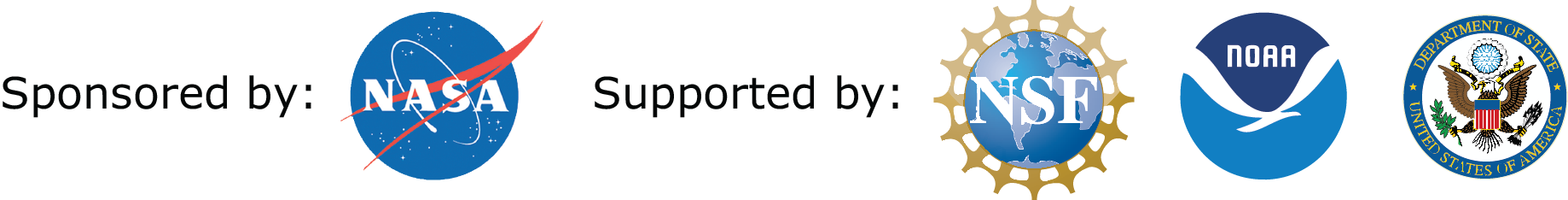 [Speaker Notes: All projects receive merit badges and they are based on the scoring by the judges. Projects earn between 0 and 4 stars and scoring is based off of a standard rubric, which is available on the website for review. For example a 0 star badge is missing key requirements and does not pass triage. 3 star projects are really good and meet all the requirements and then 4 star badges are awarded to projects which go above and beyond and are exceptional. There is no limit to how many projects can earn 4 stars! 

Additional science badges are the other type of badge. Students need to apply for these badges when uploading their projects by describing how the badge was earned in their report. Students can earn up 3 additional badges and 2 are required to be included in the stipend drawing.


A 3 star report is a really good project
A 4 star report is above and beyond or exceptional]
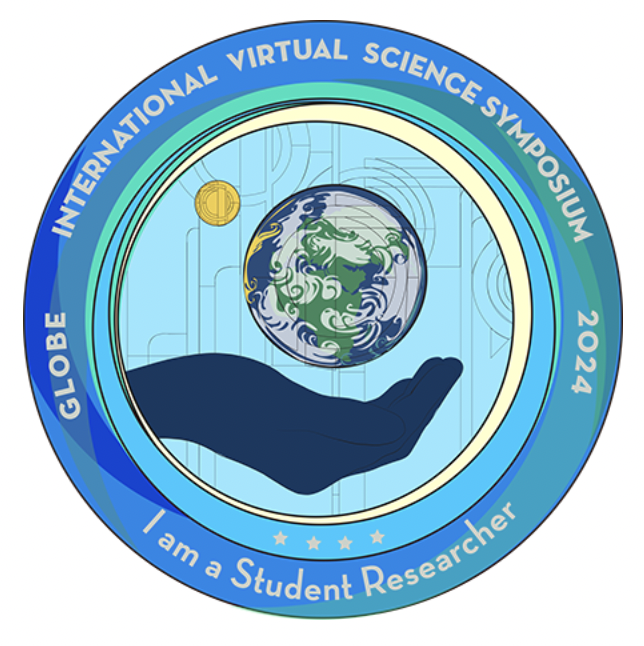 Merit Based Student Research Badge
1 Star Project - Insufficient
The report is missing significant information or does not contain all five required elements.
2 Star Project - Needs Improvement
Report may be incomplete and need additional clarification or be missing one or more of the required elements.
3 Star Project - Good
Report contains all required elements and is written clearly, but could need a bit more information or explanation.
4 Star Project - Exceptional
The report goes above and beyond the expectations of this project and is clear and concise.
[Speaker Notes: 0 star reports are missing lots of information and are insufficient. They do not include the five required elements

2 star reports are somewhat incomplete and need improvement. Some are missing one or more requirements.

3 star projects are good projects, which are written clearly and have all teh requirements. The could use just a bit more information or explanation

And 4 star projects are exceptional going above and beyond. They are also clear and concise

As a reminder the 5 required elements are the presentation, the report, the abstract/summary, the explanation of additional badges and lastly the photo release form.]
2024 IVSS Theme: Climate InvestigationsUnderstanding Earth as a System
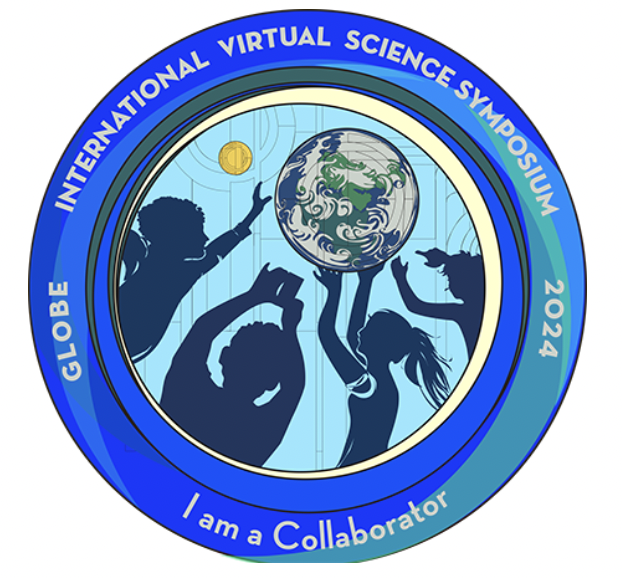 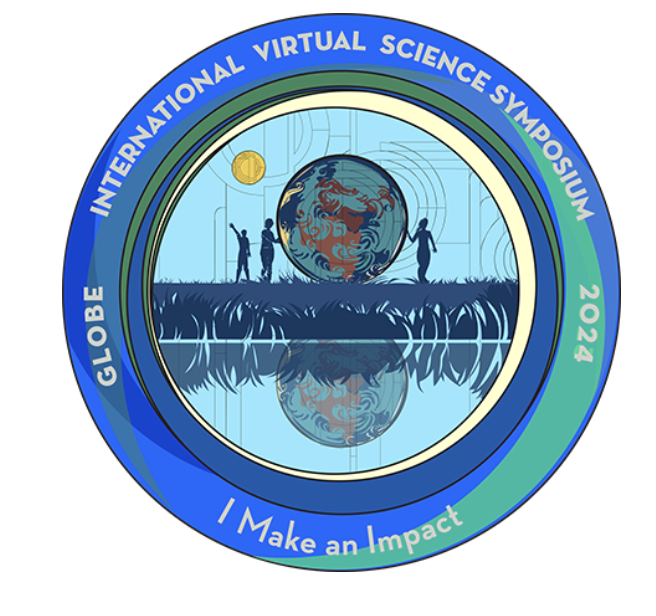 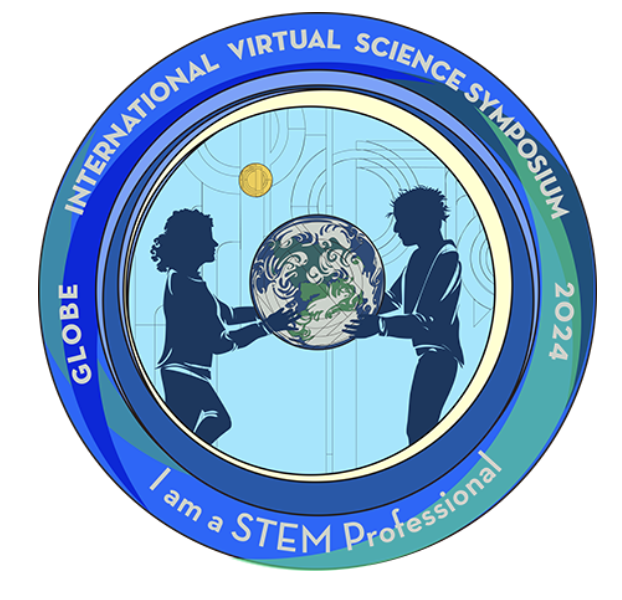 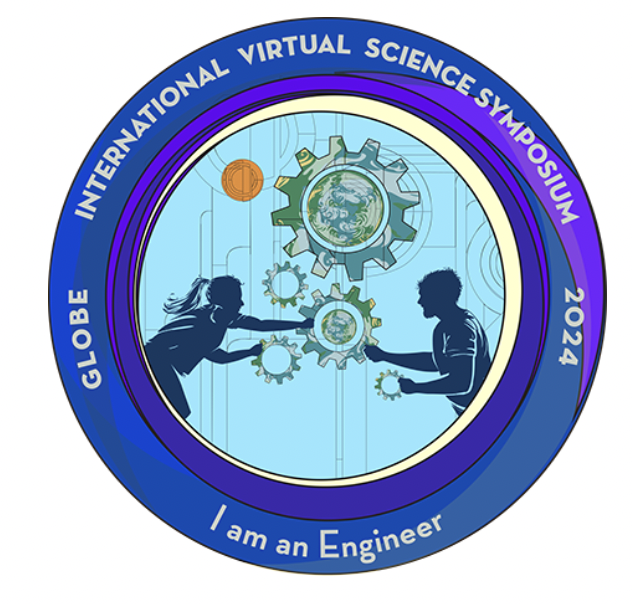 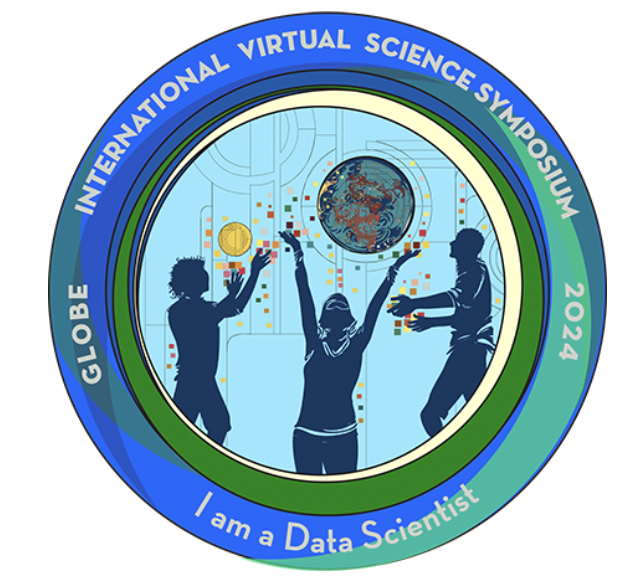 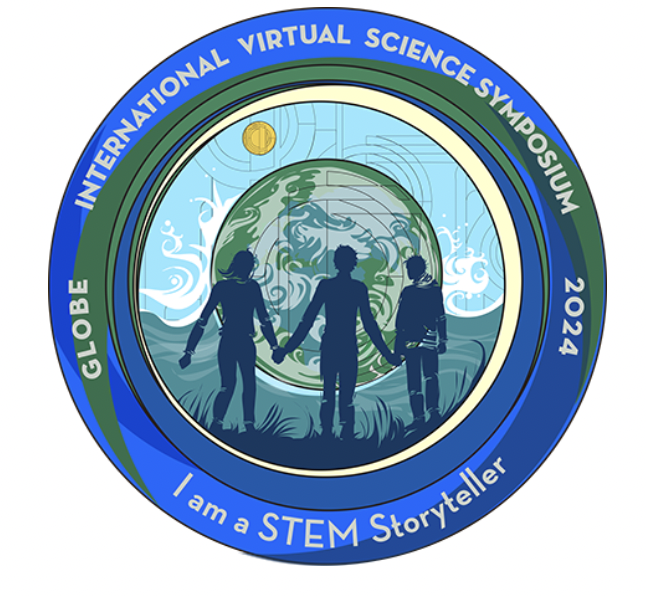 [Speaker Notes: Students can earn up to three badges in addition to the “I am a Student Researcher” badge. Badges showcase the scientific processes involved in student research projects and students explain how scientific investigations were carried out. Students should include a brief summary of how their work meets the criteria for each badge in their research report.

More information on IVSS badges can be found on the Badges site: https://www.globe.gov/news-events/meetings_symposia/virtual-conferences/ivss-badges]
2024 IVSS Theme: Climate Investigations
Understanding Earth as a System
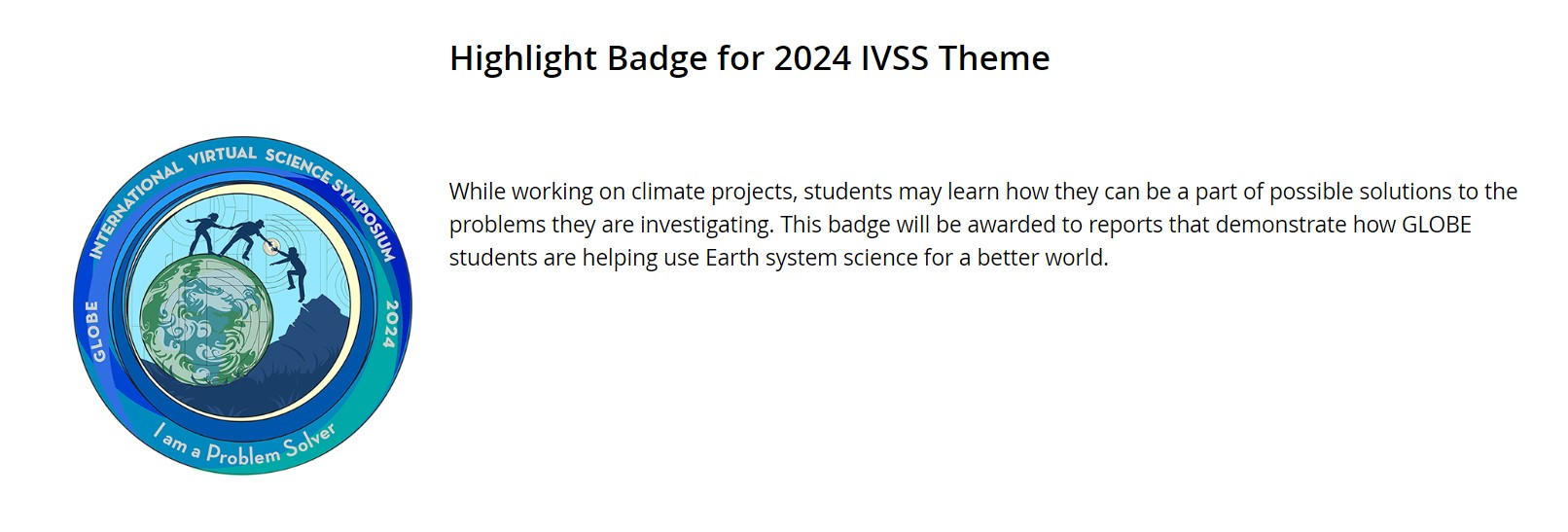 [Speaker Notes: The “I Am A Problem Solver” Badge is our Theme Badge this year. We encourage students to investigate solutions to challenges facing their local community and how they can be part of possible solutions to the problems they are investigating.]
Questions to consider for the “I am a Problem Solver” badge
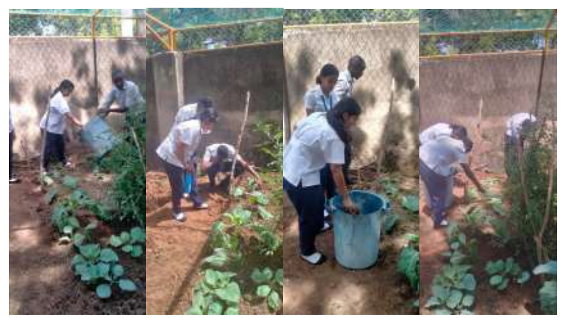 What is an environmental problem facing your local community?
How does your investigation aim to better understand this problem?
What are some possible solutions to the problem? 
What action steps can you take to help solve the problem?
How might you engage with others in your community to help solve the problem?
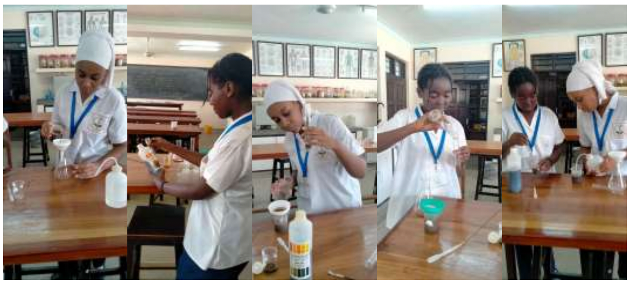 Above images: Students from Shree Swaminarayan Academy in Kenya investigating the impact of mulching on soils.
[Speaker Notes: An example of a project from the 2023 IVSS is showcased above. Student researches from Kenya, Africa investigated the impact of mulching on soils. Research questions included how mulching affects soil pH, whether mulching is a suitable substitute for chemical fertilizers and herbicides, and whether mulching is an effective agricultural practice.

Read more about this student research project by visiting the 2023 IVSS Stipend recipient page: https://www.globe.gov/news-events/meetings_symposia/virtual-conferences/ivss-stipend-recipients]
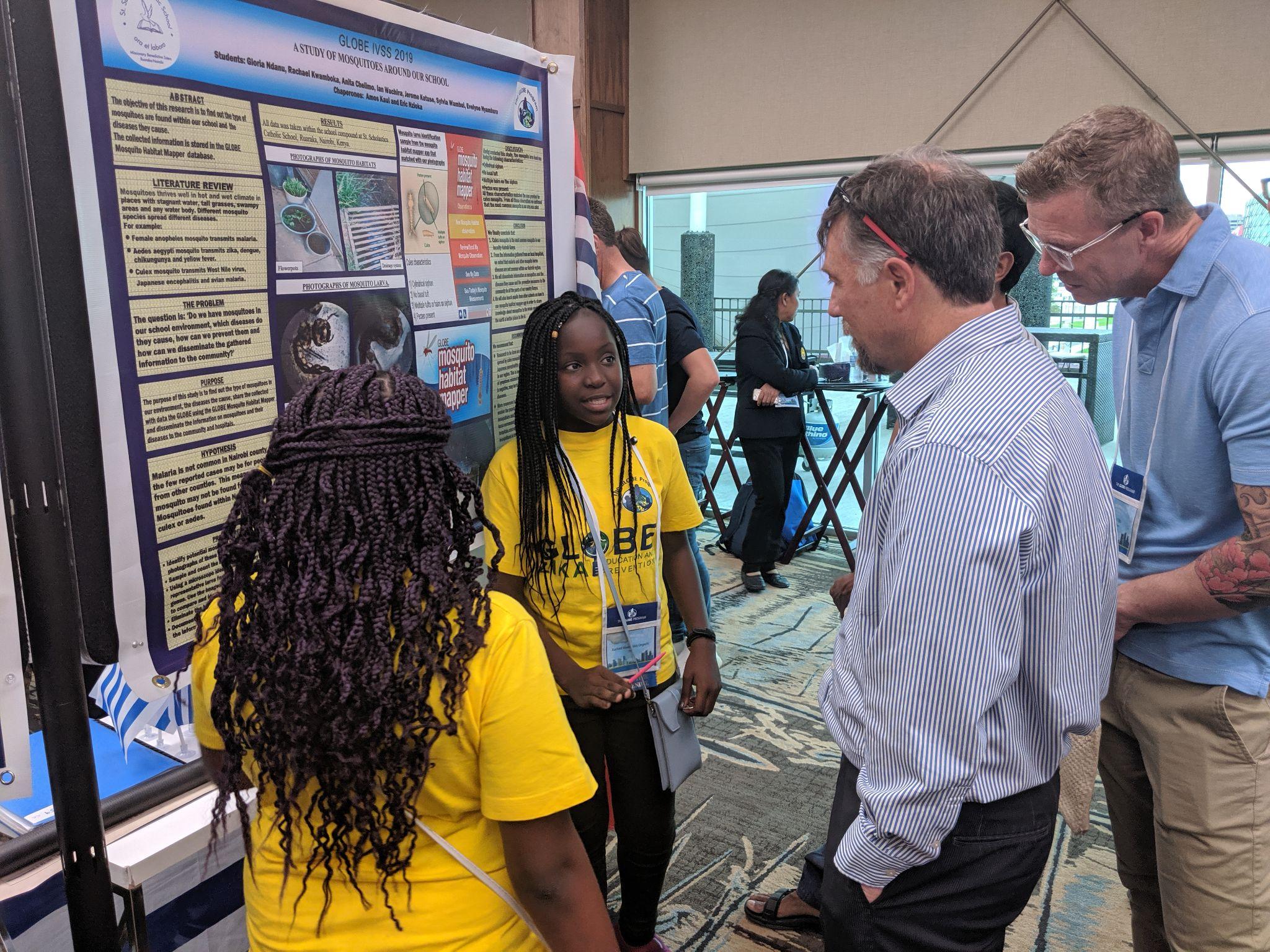 Presentation Details
It’s important to communicate your science!
Poster
Narrated Presentation
Video Link
ArcGIS StoryMap
2024 IVSS Timeline
15 December 2023 - 06 March 2024: Reports Accepted
December 2023 - February 2024: Judge Recruitment
20 March 2024: Judging Webinar
20 March - 03 April 2024: Judging Period
22 April 2024: Feedback to Students
[Speaker Notes: We will have an additional joint webinar witht the Year of Climate and Carbon Campaign (YCC) later in October.

Then starting in January and ending March 1st 2024, we will be accepting projects

March 22nd 2023 will be the judging webinar, which informs judges on expectations and how to judge IVSS projects.

March 22nd will be the start of the judging period which will end April 5th 2024.

Finally April 5th 2024 we will have our Earth day celebration and the drawing for the stipends.]
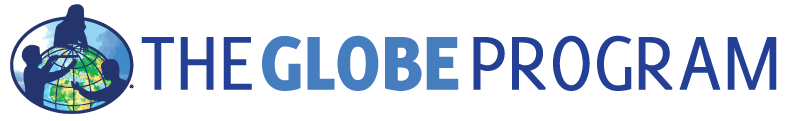 Get in touch with us:
globeivss@ucar.edu
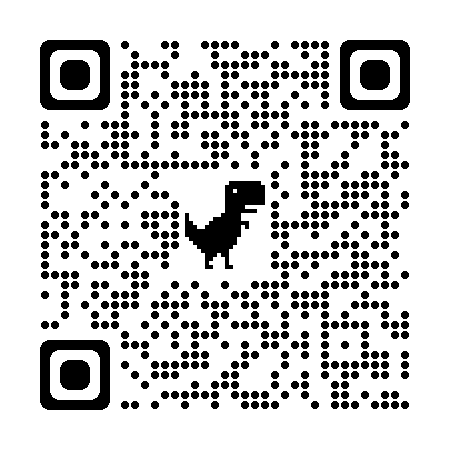 https://www.globe.gov/news-events/meetings_symposia/virtual-conferences
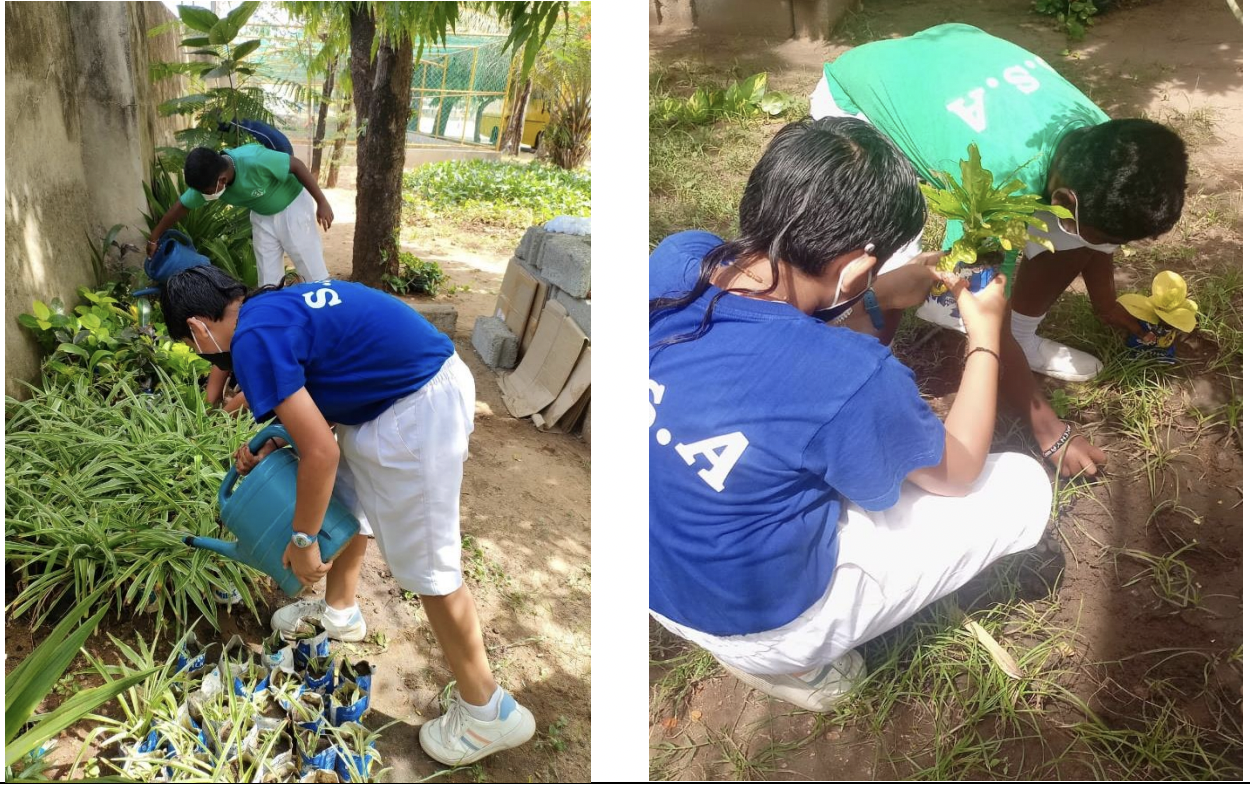 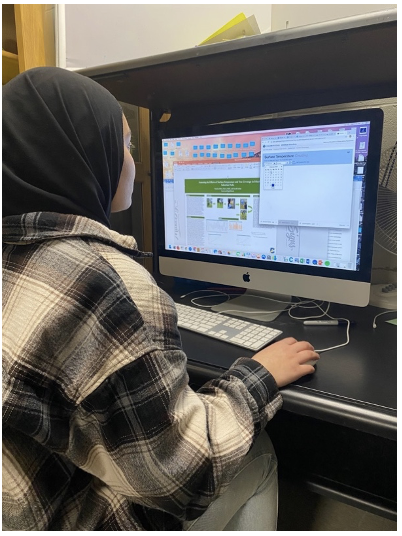 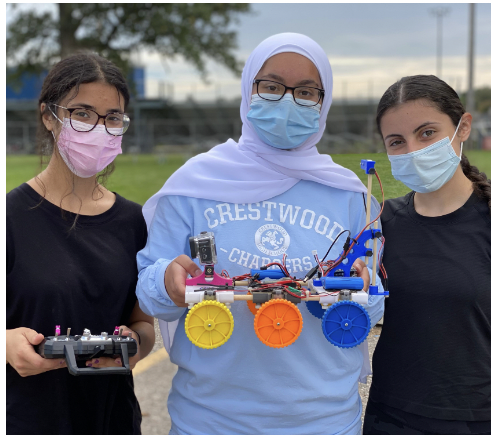 Thank you! Questions?